PowerPoint Consulting Services Proposal Template
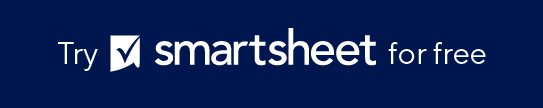 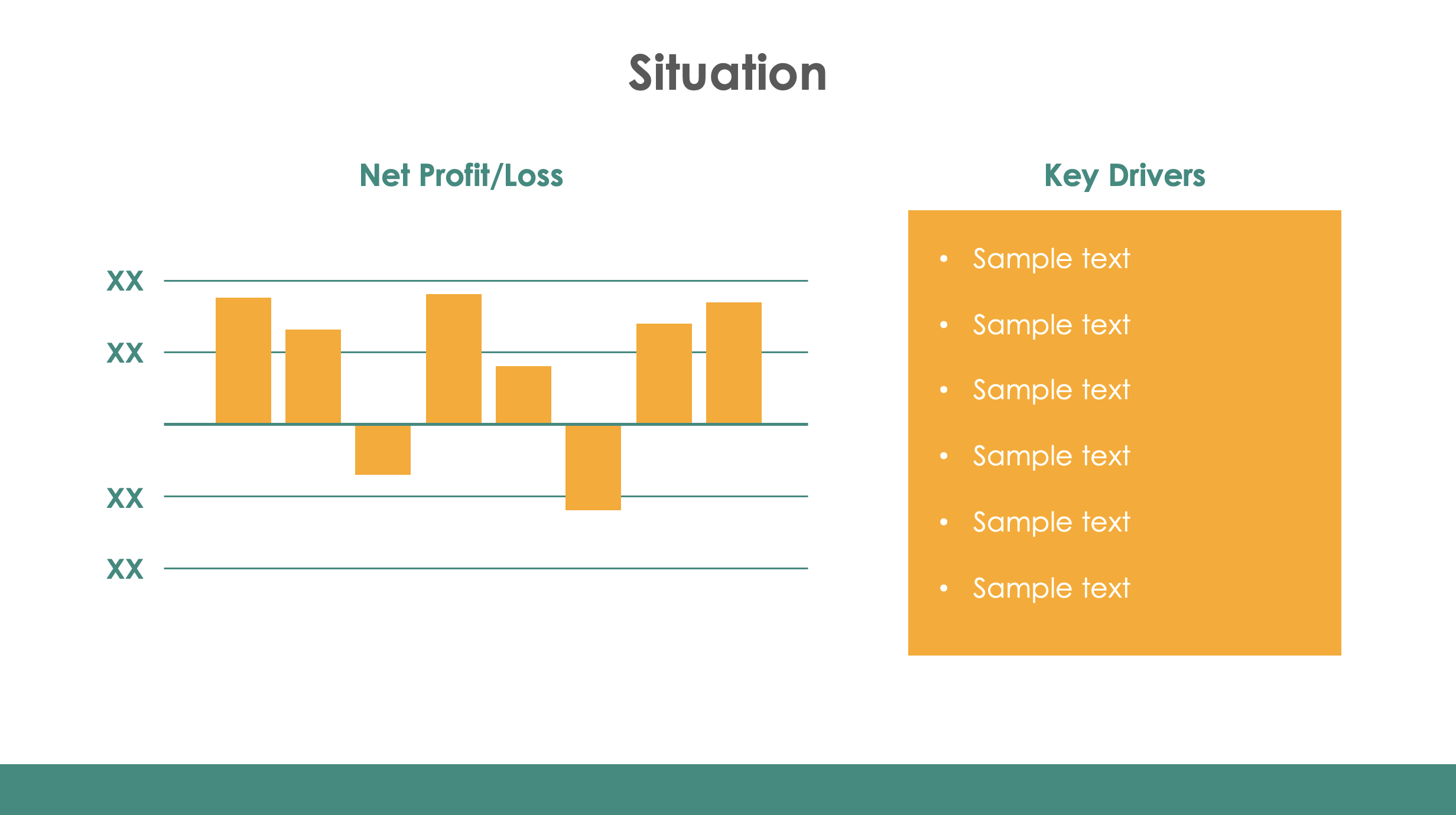 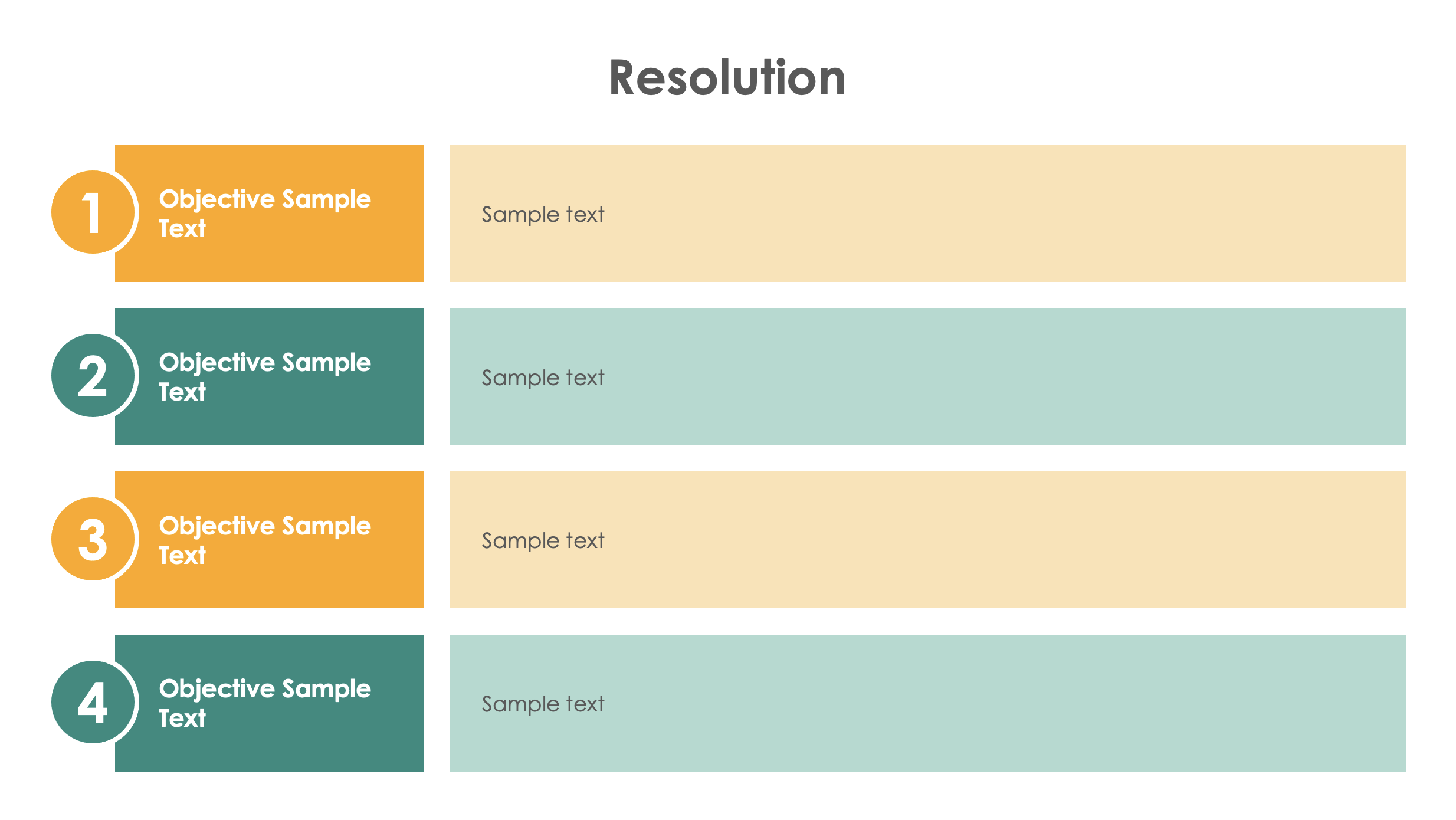 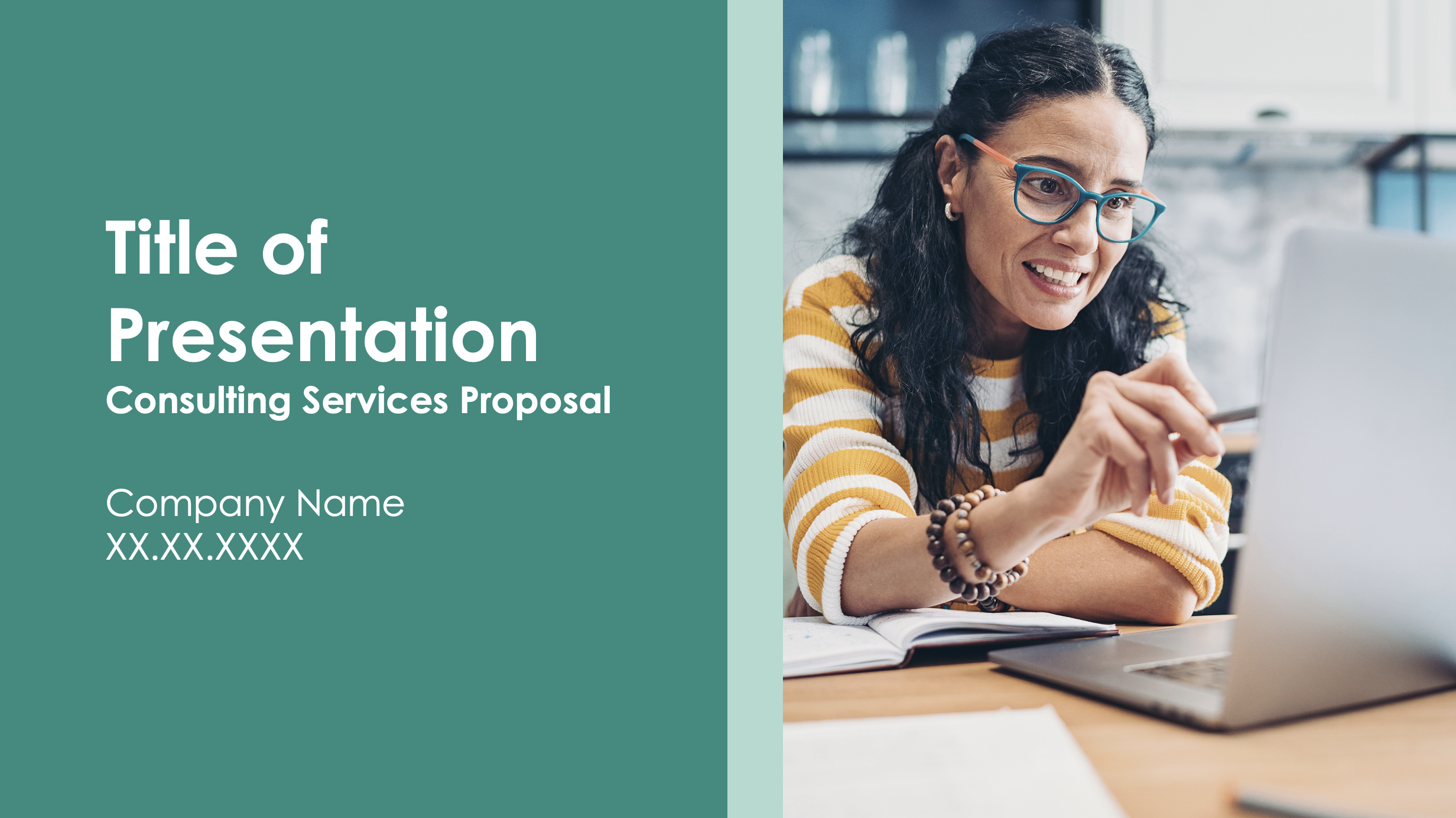 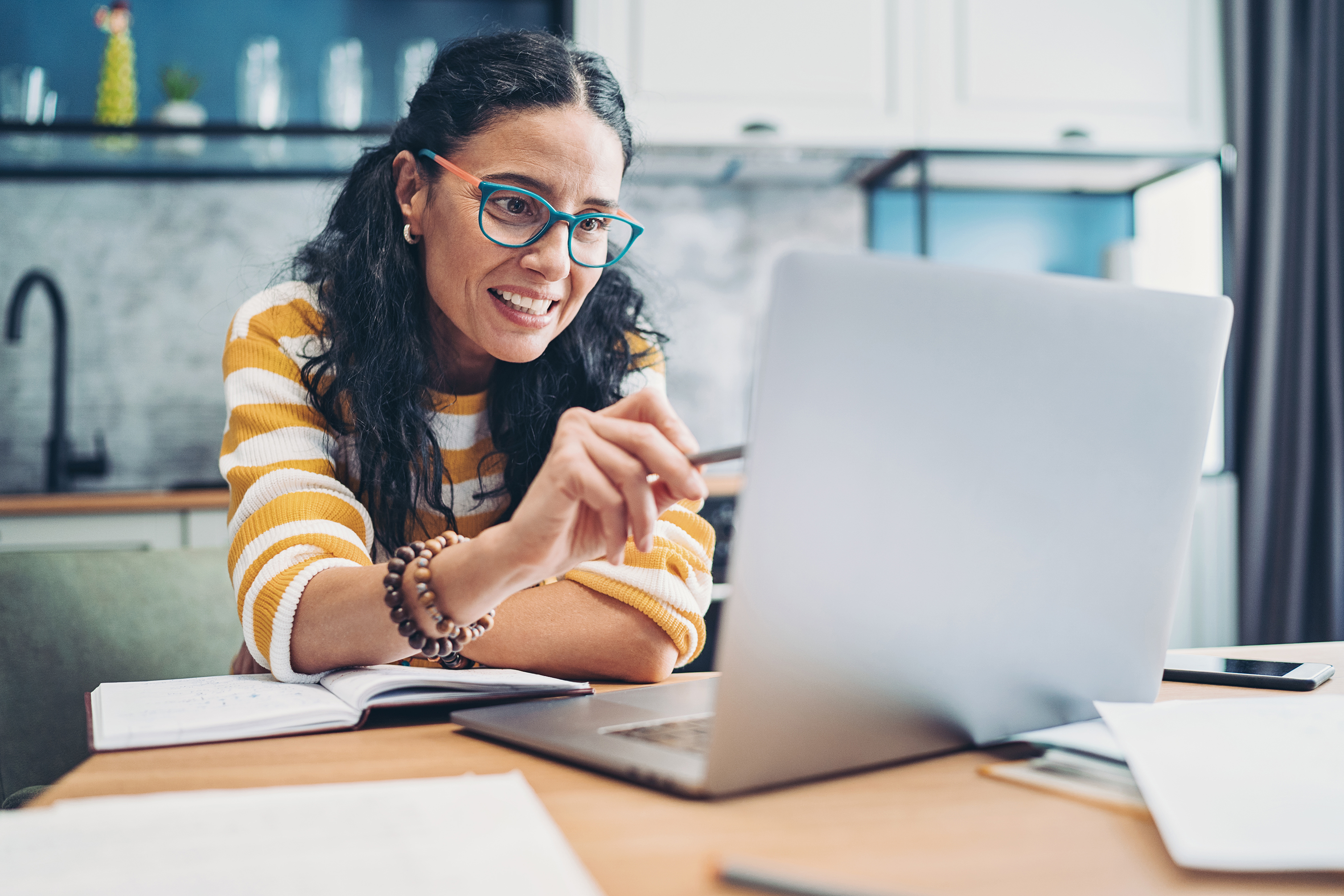 Title of Presentation
Consulting Services Proposal

Company Name
XX.XX.XXXX
Executive Summary
Proposal Summary
Key Takeaways
Key takeaway



Key takeaway



Key takeaway



Key takeaway
Sample text.
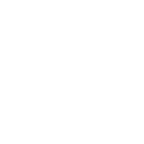 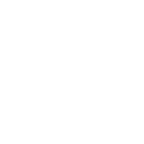 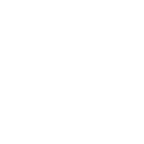 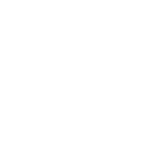 Situation
Net Profit/Loss
Key Drivers
Sample text

Sample text

Sample text

Sample text

Sample text

Sample text
XX
XX
XX
XX
Complication
Main Challenges
Chart Title
Sample text

Sample text

Sample text

Sample text

Sample text

Sample text
XX
XX
XX
XX
XX
XX
Sample text
Resolution
Objective Sample Text
Sample text
1
Objective Sample Text
Sample text
2
Objective Sample Text
Sample text
3
Objective Sample Text
Sample text
4
Project Approach
1
2
3
4
Sample Step:Sample text
Sample Step:Sample text
Sample Step:Sample text
Sample Step:Sample text
Project approach overview sample text.
Deliverables
1
2
3
4
5
Project Plan and Timeline
Sample text
Sample text
Sample text
Sample text
Sample text
Sample text
Project Team
Core Team
Support
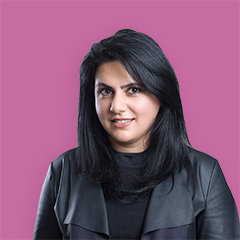 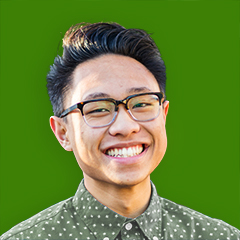 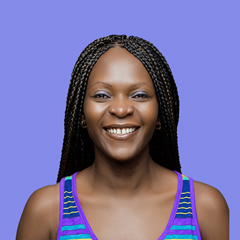 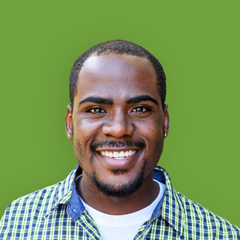 Name
Position
Sample background text.
Name
Position
Sample background text.
Name
Position
Sample background text.
Name
Position
Sample background text.
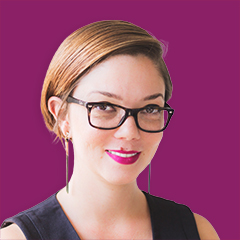 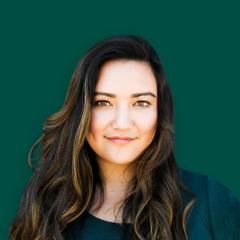 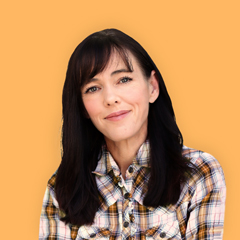 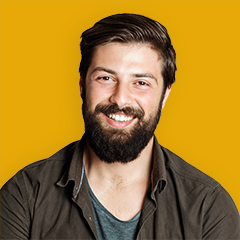 Name
Position
Sample background text.
Name
Position
Sample background text.
Name
Position
Sample background text.
Name
Position
Sample background text.
Pricing
Why Our Firm
Description of the firm’s expertise in solving similar problems.

Sample text

Sample text

Sample text

Sample text

Sample text
Expertise
Expertise
Expertise
Expertise
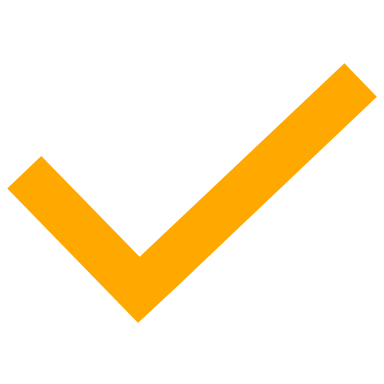 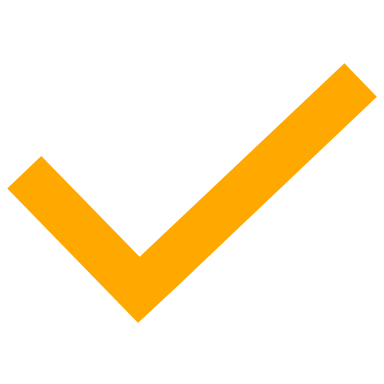 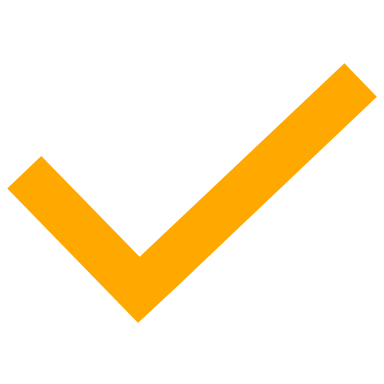 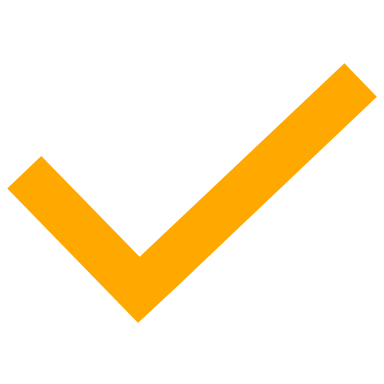 Breakdown
XX%
Category
Sample Text
Category
XX%
Category
Sample Text
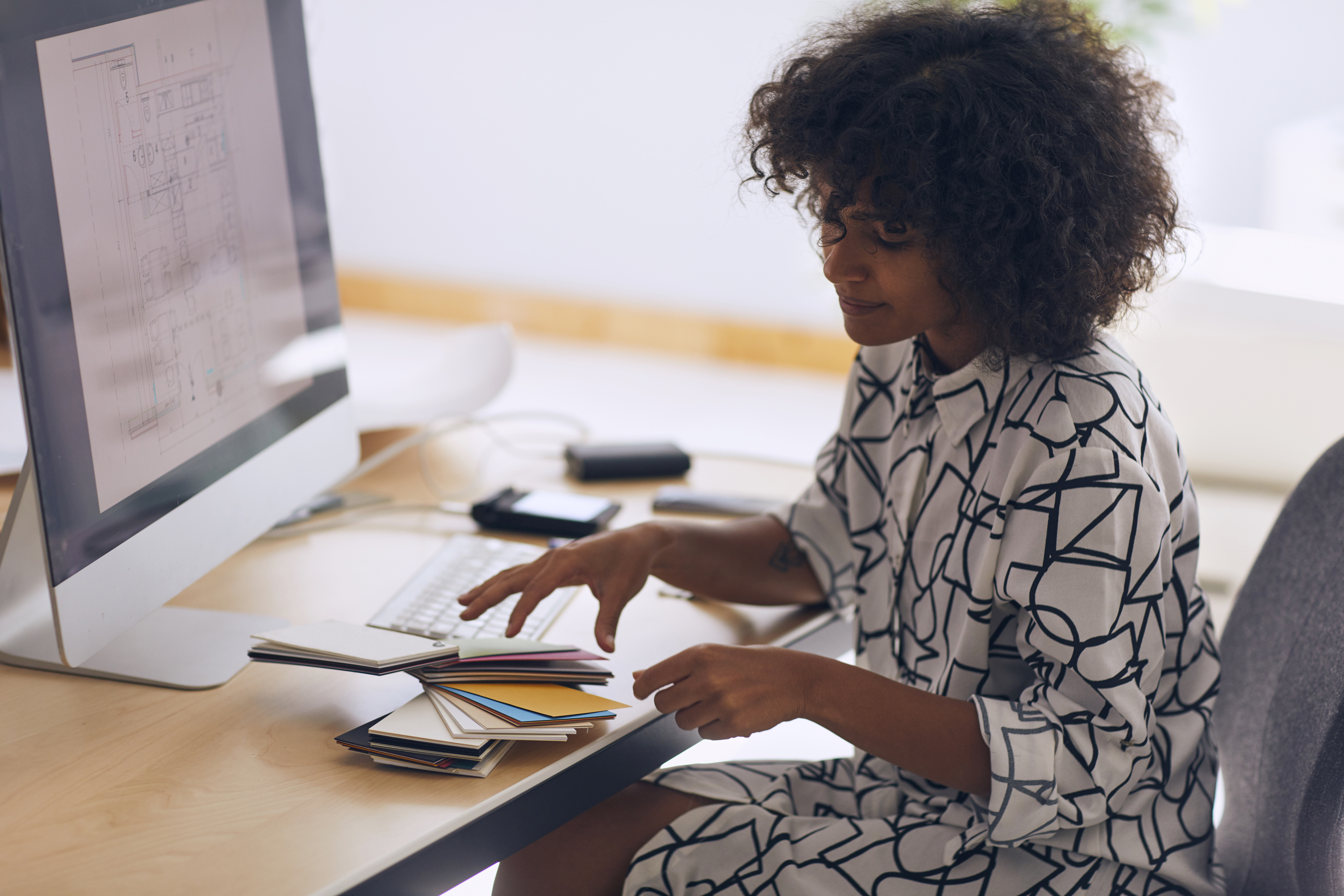 Next Steps
Sample text

Sample text

Sample text

Sample text

Sample text

Sample text